Dieta e Diabete di Tipo 2
Prof.ssa Chiara Di Lorenzo
Università degli Studi di Milano
chiara.dilorenzo@unimi.it
Il Diabete di Tipo 2
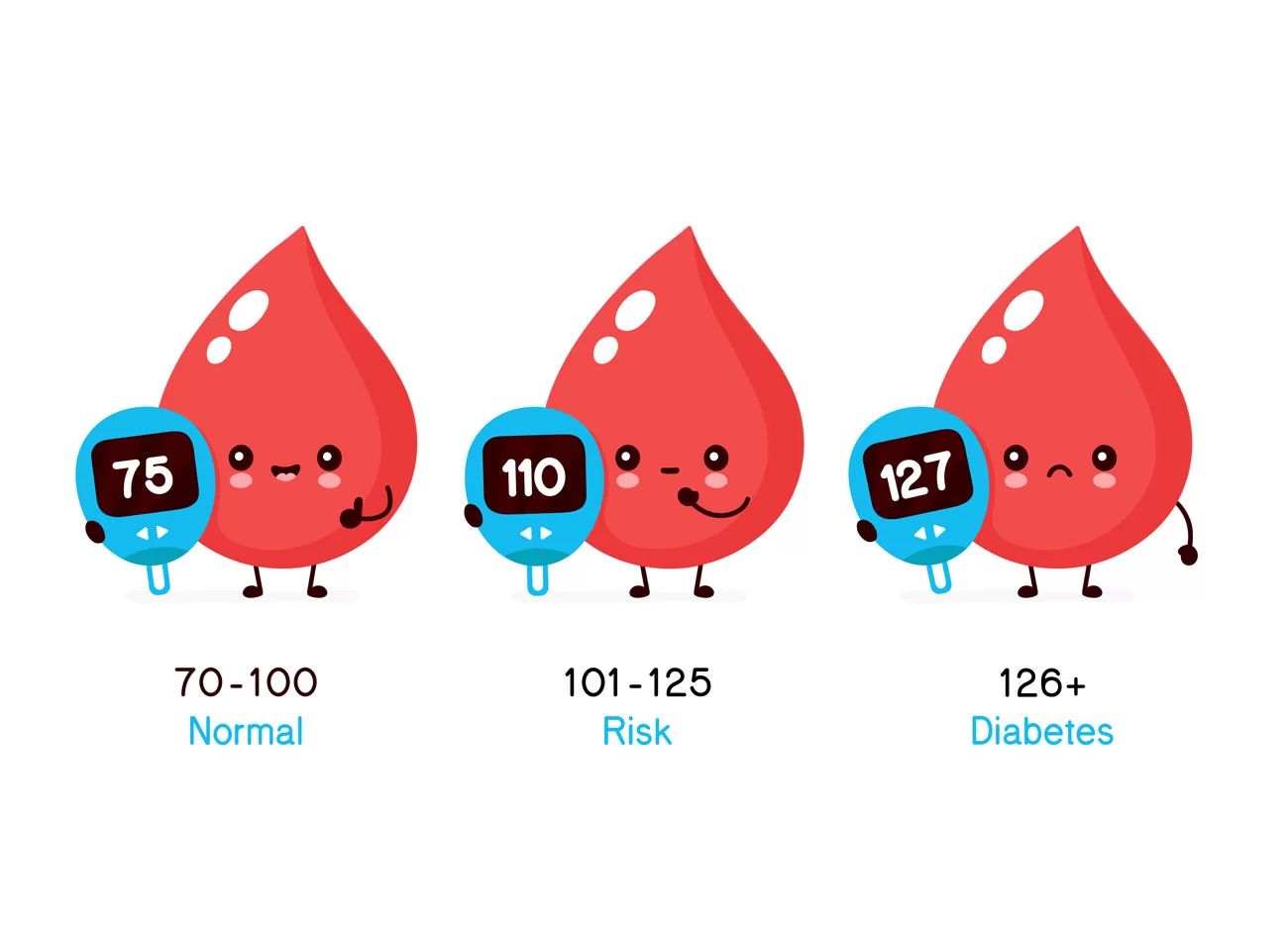 Il diabete è una malattia caratterizzata dalla presenza di elevati livelli di glucosio nel sangue (iperglicemia) a causa di un’ alterata quantità o funzionalità dell’insulina
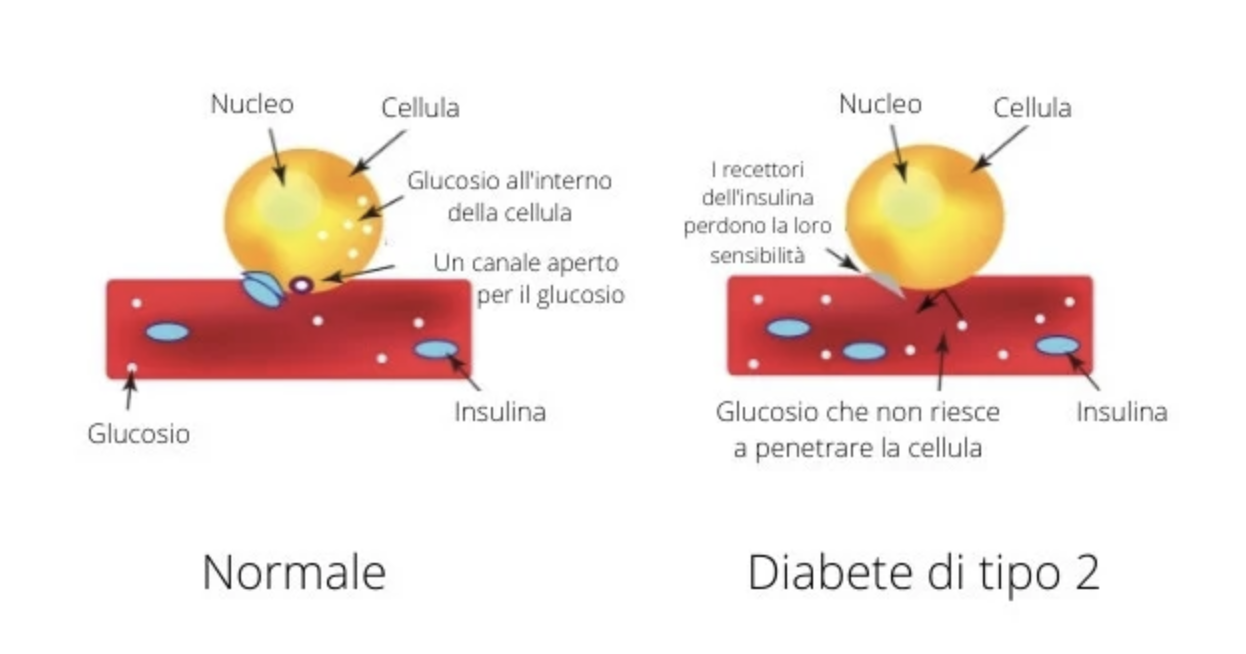 Il Diabete di Tipo 2
L’insulina è prodotta dal pancreas, è l’ormone che consente l’ingresso del glucosio nelle cellule e il conseguente suo utilizzo come fonte energetica.
Quando questo meccanismo è alterato, il glucosio si accumula nel sangue, causando iperglicemia. 
l’Emoglobina glicata (HbA1c), si forma quando l'emoglobina, la proteina che trasporta l'ossigeno nei globuli rossi, si lega al glucosio nel sangue
Permette di valutare la media dei livelli di glicemia (zucchero nel sangue) nei tre mesi precedenti, quindi è più significativa della singola misurazione.
Diabete: primi sintomi
I sintomi principali del diabete di tipo 2 sono:
Necessità di bere frequentemente, più volte anche durante la notte  	inducendo alla veglia, e di urinare allo stesso modo;
Sensazione di stanchezza;
Perdita di peso;
Fastidio agli organi genitali come prurito e nella donna, frequenti episodi di 	candidosi 	(candida);
Tagli o ferite che si rimarginano molto lentamente;
Visione spesso offuscata.
Il diabete è un killer silenzioso
Epidemiologia
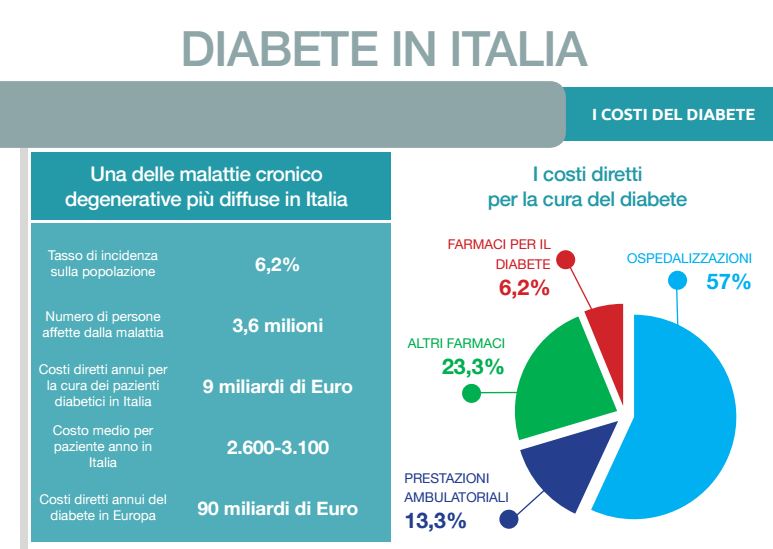 Oltre 3 milioni di italiani sono affetti da diabete
Sedentarietà e obesità sono principali fattori di rischio
Ruolo dell'Alimentazione
IL DIABETE NON E’ IRREVERSIBILE!!
La dieta non è privazione, ma stile di vita
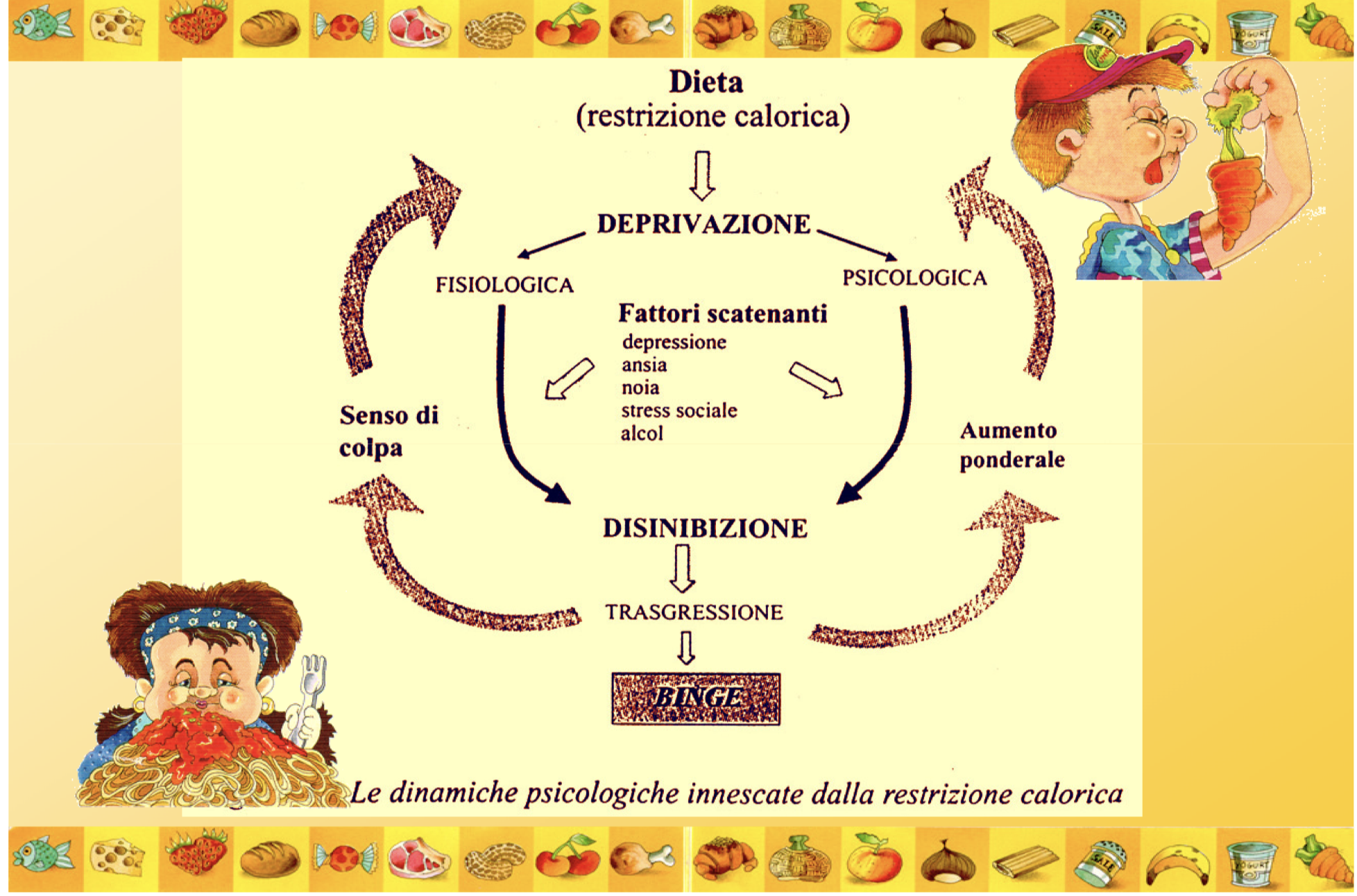 Modeste perdite di peso, intorno al 5-10 % del peso iniziale, si accompagnano a sensibile riduzione del livello della glicemia per miglioramento della sensibilità periferica all’insulina
La piramide alimentare del diabetico
Dalla teoria… alla pratica
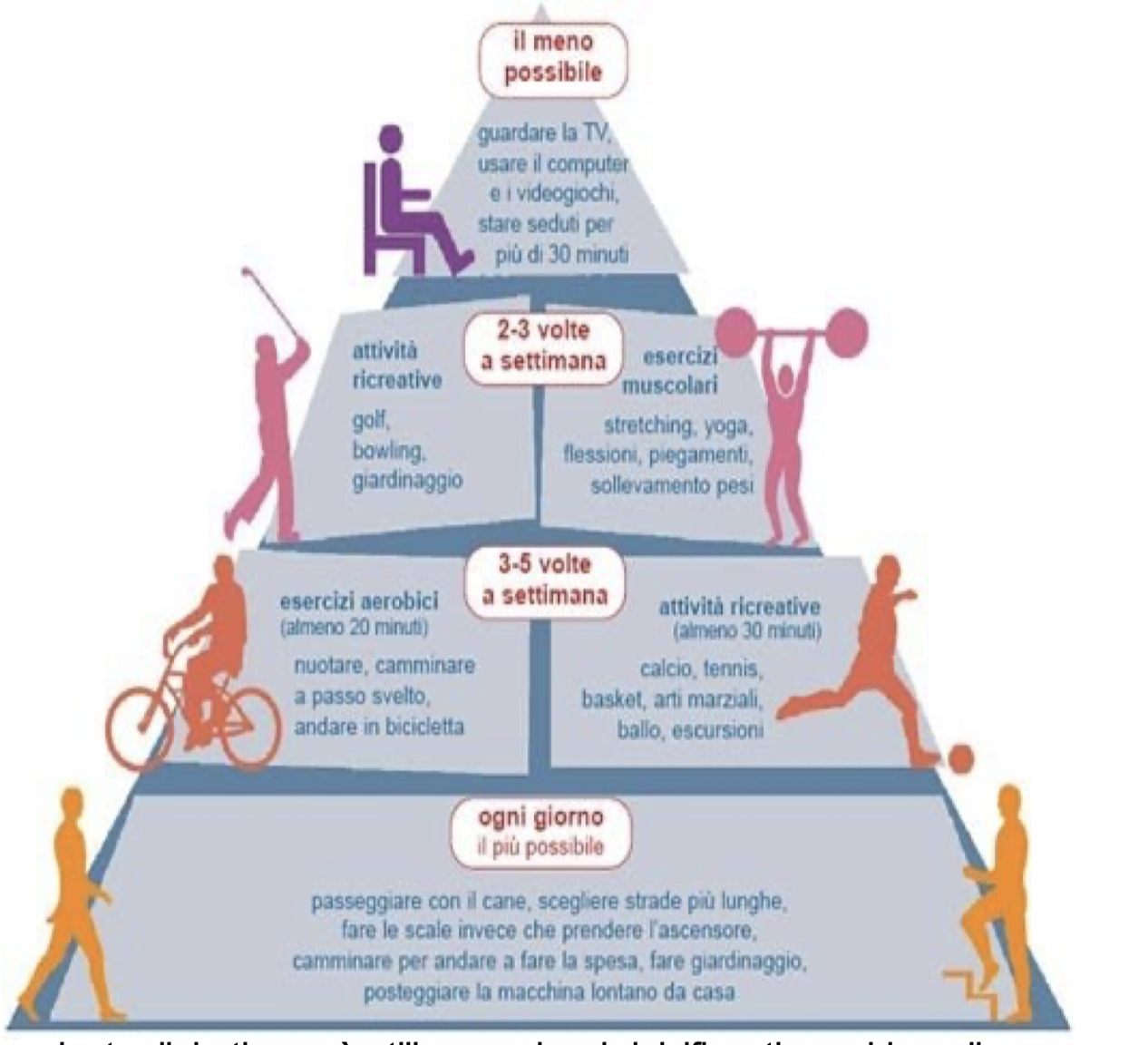 L’attività fisica deve essere parte della terapia
La dieta deve innanzitutto essere ipocalorica 
Ridurre di 500-1000 kcal l’apporto calorico giornaliero individuale (può produrre la riduzione di 1–2 kg a settimana) 
In generale è possibile prevedere un apporto calorico giornaliero di 1400-1600 kcal/die per le donne 1800-2000 kcal/die per gli uomini
Un target ragionevole, per riuscire ad avere significativi effetti metabolici, può essere la perdita di peso di circa il 5 – 10 % del peso corporeo iniziale nell’arco di 4-6 mesi
La dieta
Orario e composizione dei pasti
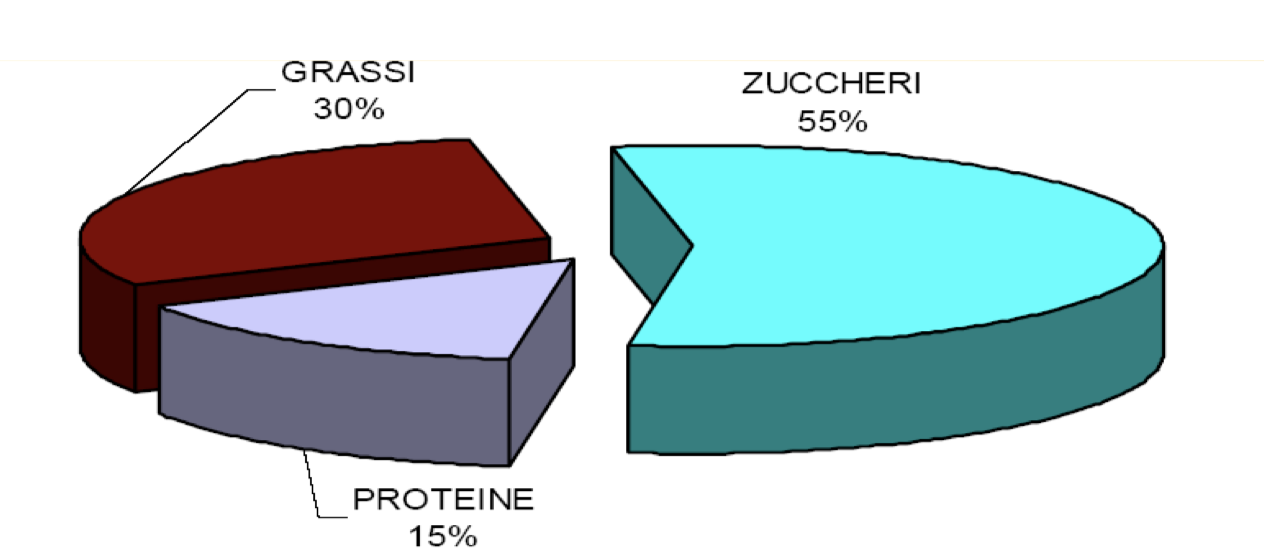 Per i pazienti in terapia antidiabetica è importante rispettare il numero e l’orario dei pasti e mantenere la composizione relativamente costante.
Ciò aiuta a prevenire rilevanti escursioni glicemiche e la possibilità di ipoglicemie
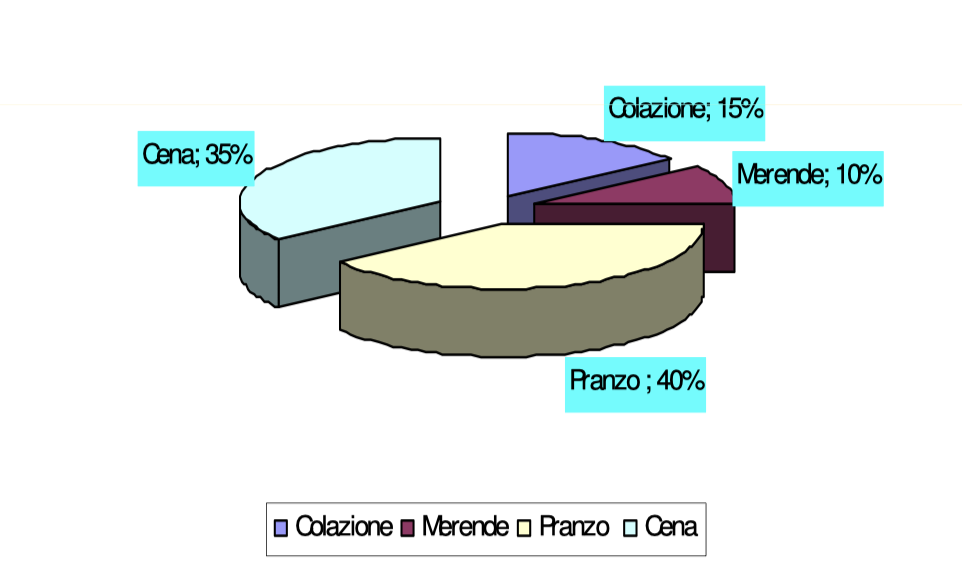 Il controllo glicemico
La glicemia può essere influenzata da vari fattori:

quantità e qualità degli zuccheri (semplici o complessi) contenuti negli alimenti

contemporanea assunzione di altri nutrienti (grassi, proteine, fibra)

indice glicemico degli alimenti
Zuccheri semplici e complessi
Semplici:

Glucosio

Fruttosio

Lattosio

Saccarosio


Veloce assorbimento

Alimenti che li contengono: Zucchero, dolci, frutta, succhi di frutta, latte, marmellate, coca cola, aranciata…
Complessi:

Amido






Lento assorbimento
Alimenti che li contengono: Pasta, pane,riso cereali, crackers, legumi….
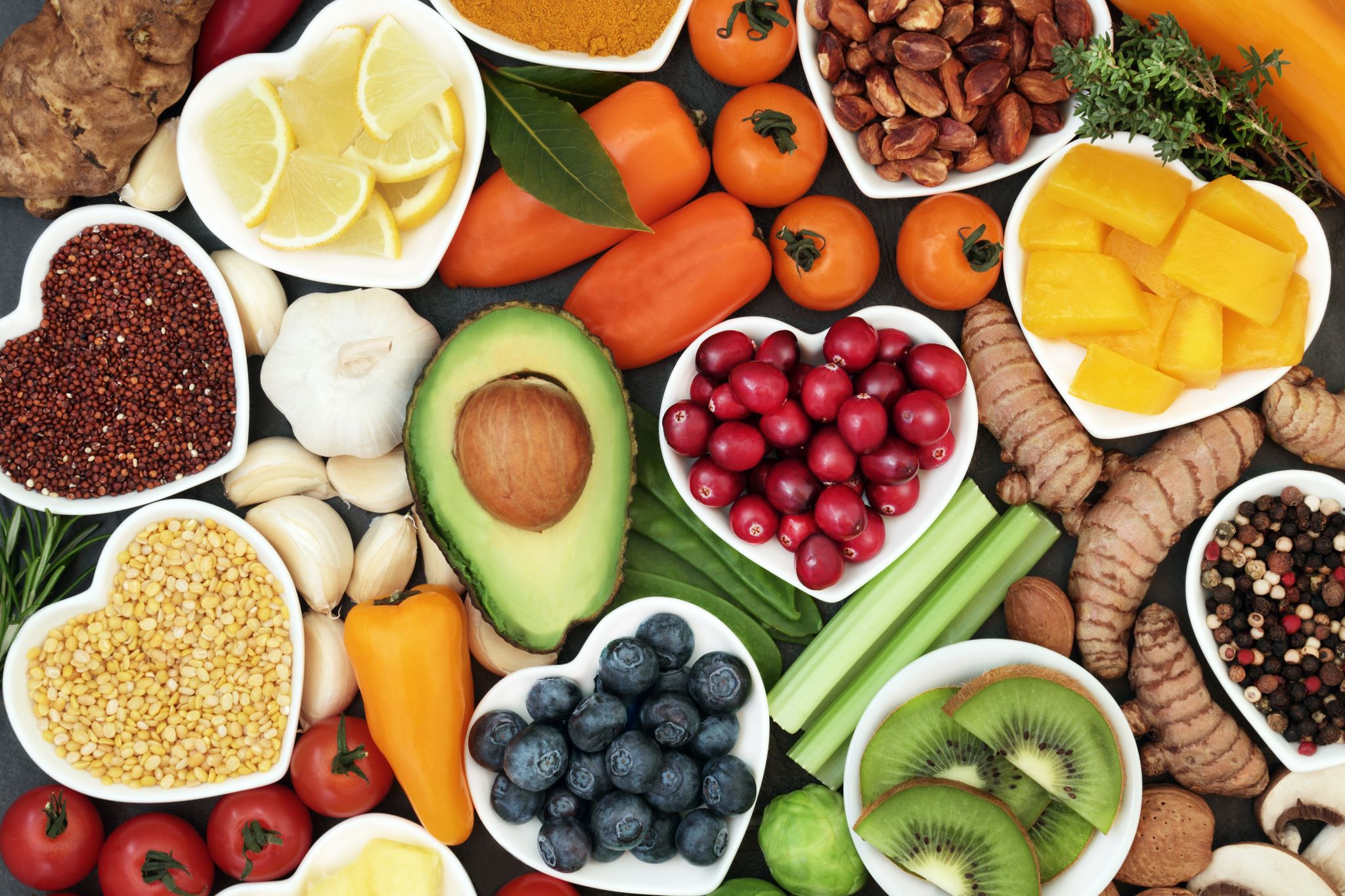 Zuccheri complessi speciali: le FIBRE
Zuccheri complessi indigeribili:
La fibra SOLUBILE ( contenuta in frutta, verdura e legumi è in grado di:

Aiutare nella riduzione del peso

Diminuire la colesterolemia

Diminuire la glicemia post-prandiale.
Scegliere alimenti con basso e medio indice glicemico
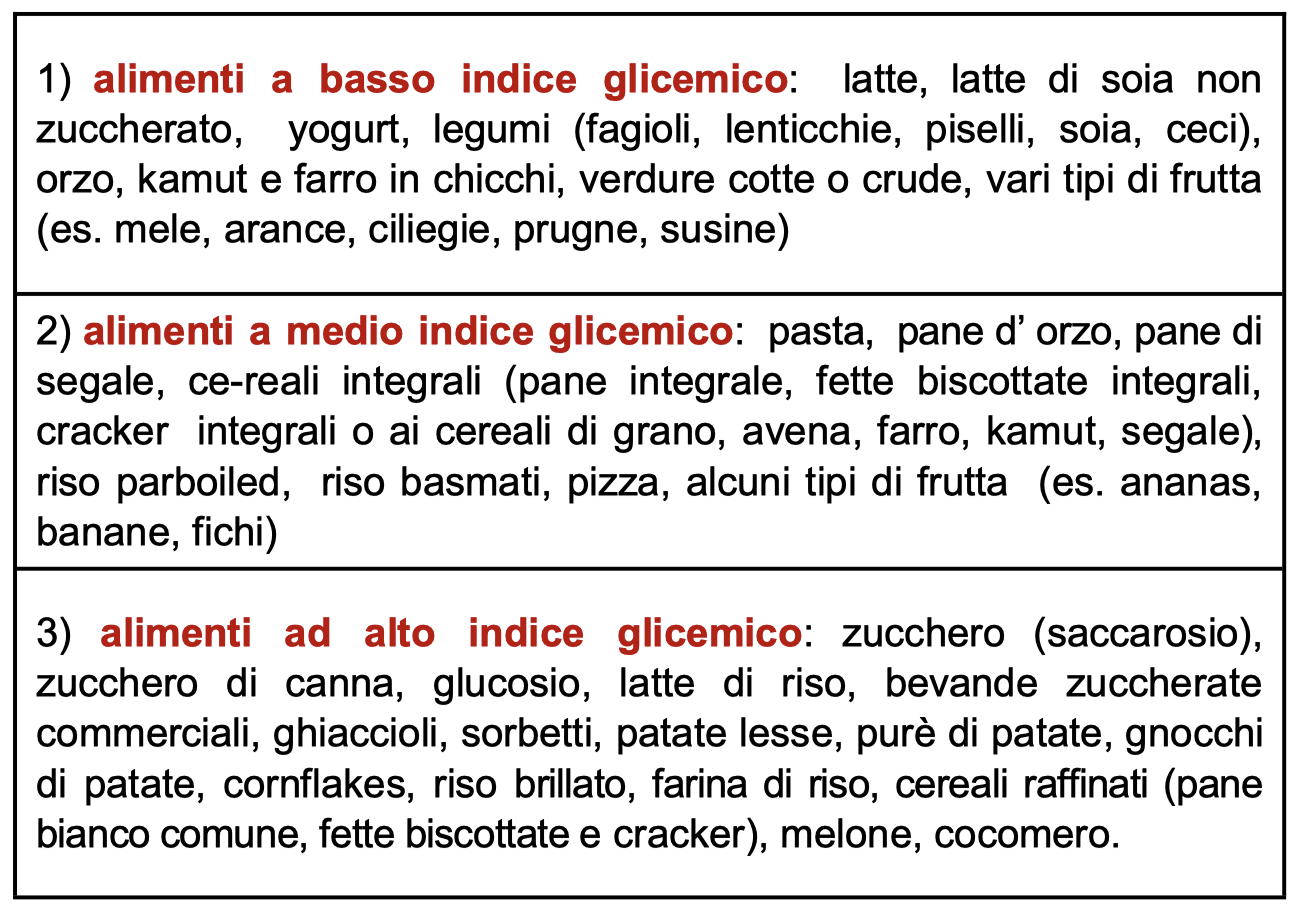 L’indice glicemico rappresenta la velocità con cui la glicemia aumenta a seguito dell’assunzione di una determinata quantità di alimento contenente carboidrati.
Indice Glicemico di Alcuni Alimenti
I dolcificanti…
Si suddividono in nutritivi e non nutritivi
I nutritivi calorici: sorbitolo,fruttosio, destrosio, mannitolo e xilitolo.
Limitarne l’assunzione, causano innalzamento dei livelli di lipidi e glicidi plasmatici
I non nutritivi acalorici: Saccarina, Aspartame, Acesulfame-K 
Vanno sempre impiegati entro livelli di sicurezza stabiliti
NON SONO MAI NECESSARI, se utilizzati a lungo termine possono sfavorire la perdita di peso
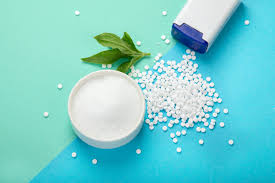 PROTEINE
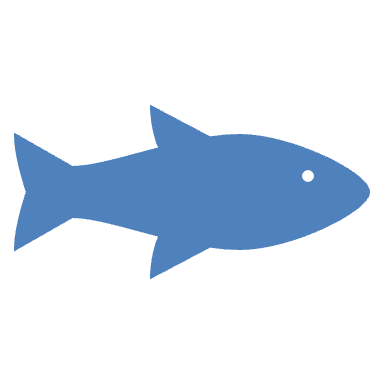 12-15% delle Kcal TOT (in assenza di complicanze) 
Scegliere più frequentemente pesce (2-3v/sett) e pollame 
Uova solo 1-2 volte la settimana 
Prosciutto crudo solo una volta la settimana
Preferire carne magra, rimuovendo il grasso visibile e nel pollame la pelle
GRASSI
ATTENZIONE AGLI ALIMENTI GRASSI!
Una alimentazione ricca di cibi grassi favorisce:

L’aumento di peso

L’aumento dei valori nel sangue di colesterolo e trigliceridi

Predispone a patologie cardiovascolari
Moderare la quantità di grassi ed oli che usi per condire e cucinare

Limitare il consumo di grassi da condimento di origine animale

Preferire i grassi da condimento di origine vegetale (in particolare l’olio di oliva)

Usare i grassi da condimento preferibilmente a crudo

Non eccedere nel consumo di alimenti fritti
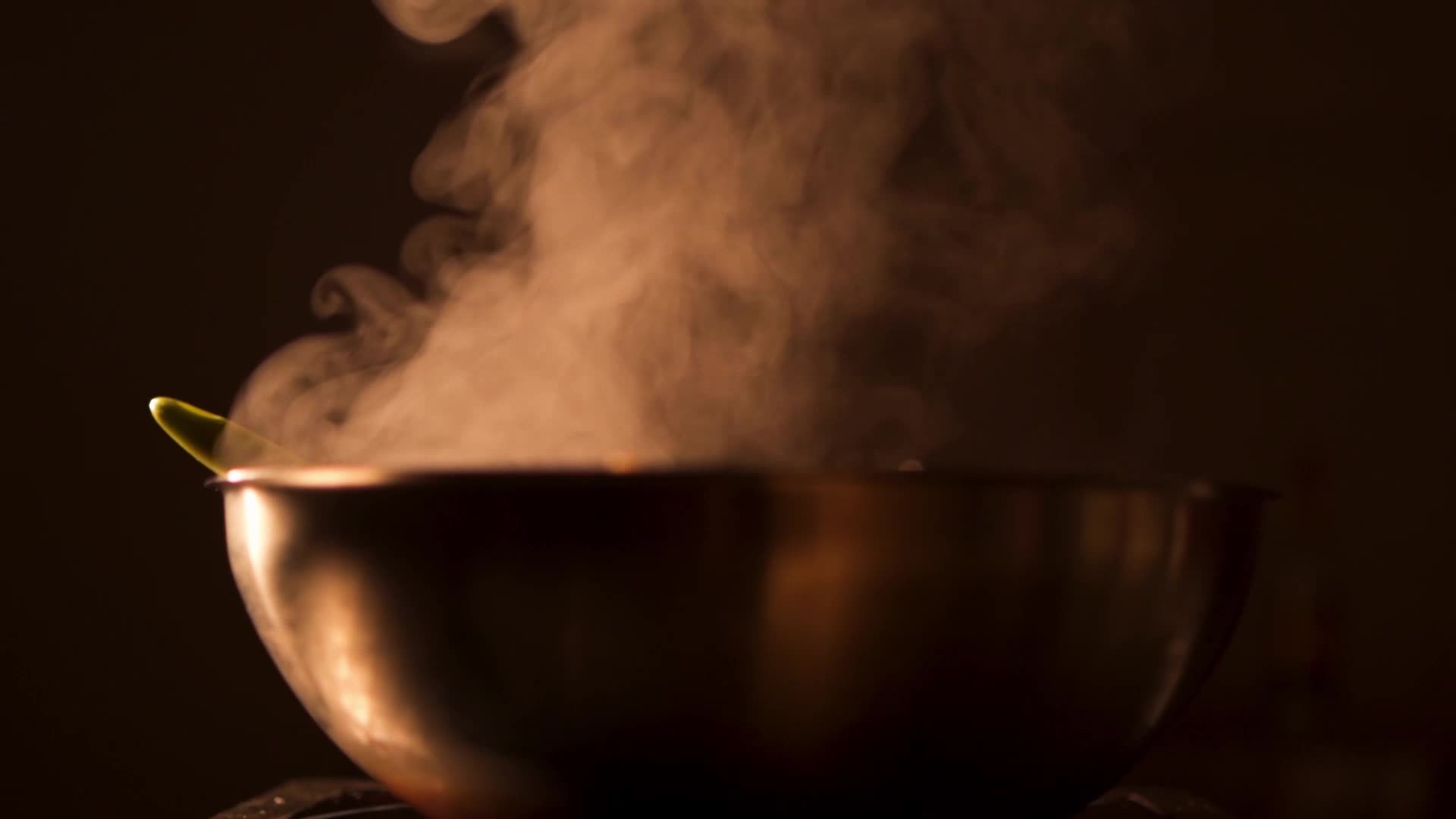 Metodi di cottura consigliati
Al vapore, al cartoccio, bollitura, al forno, in umido, alla piastra, in pentola a pressione. Sconsigliati i cibi impanati e fritti, la cui cottura richiede abbondanti quantità di grassi.
ALCOLICI
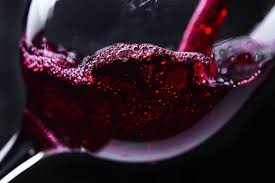 ESEMPIO DIETA GIORNALIERA
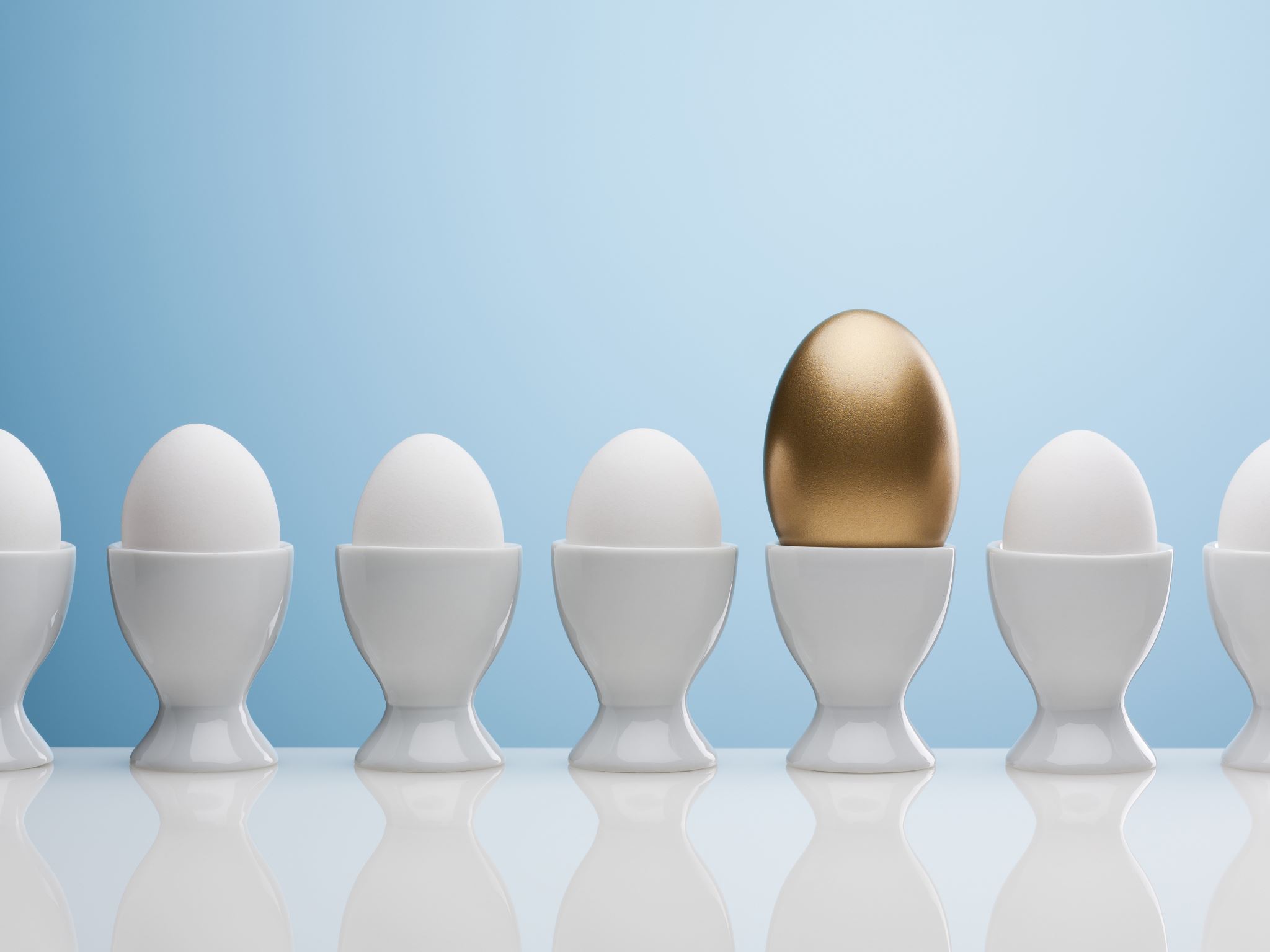 FALSI MITI
IL PRANZO FUORI
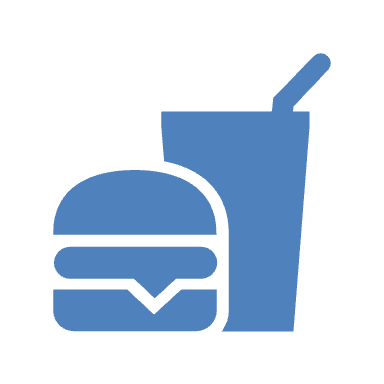 AL BAR

PANINO CON VERDURE E PROSCIUTTO CRUDO MAGRO O SPECK O BRESAOLA 
“INSALATONA” CON TONNO SOTT’OLIO BEN SGOCCIOLATO O UOVO SODO o ACQUA NATURALE O GASSATA ED EVENTUALMENTE UN FRUTTO
IL PRANZO FUORI
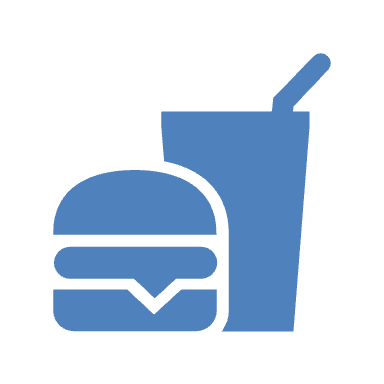 AL RISTORANTE (SE SI VA CON FREQUENZA)

ORDINARE SENZA SFOGLIARE IL MENU PASTA AL POMODORO, ZUPPE BISTECCA O PESCE GRIGLIATI CONTORNI MISTI EVITARE DI SPIZZICARE PANE E GRISSINI
FALSI MITI
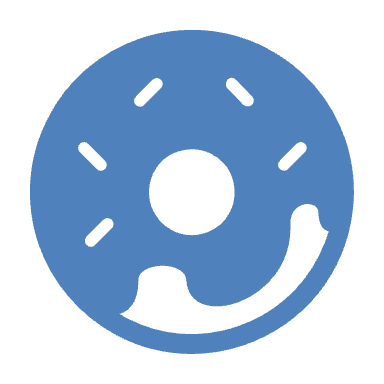 BISCOTTI “SENZA ZUCCHERO” E PRODOTTI PER DIABETICI  
ZUCCHERO DI CANNA E MIELE TANTO SONO
   “NATURALI..”
MOZZARELLA E STRACCHINO NON SONO MAGRI 
CARAMELLE “SENZA ZUCCHERO” NON SONO TUTTE UGUALI
FALSI MITI
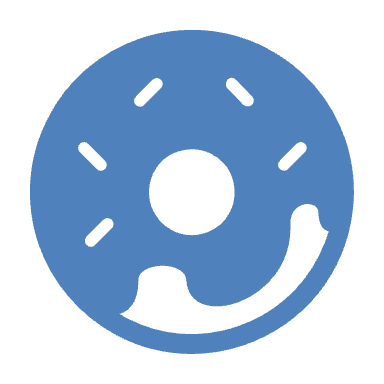 CREDERE CHE LO ZUCCHERO GREZZO ABBIA CARATTERISTICHE NUTRITIVE DIVERSE DALLO ZUCCHERO BIANCO

… I SUCCHI DI FRUTTA “SENZA ZUCCHERI AGGIUNTI” SIANO PRIVI DI ZUCCHERI

… I PRODOTTI “LIGHT” O “SENZA ZUCCHERO” NON FACCIANO INGRASSARE E QUINDI POSSANO ESSERE CONSUMATI LIBERAMENTE
Modelli dietetici alternativi nel diabete
Dieta DASH
Dieta DASH
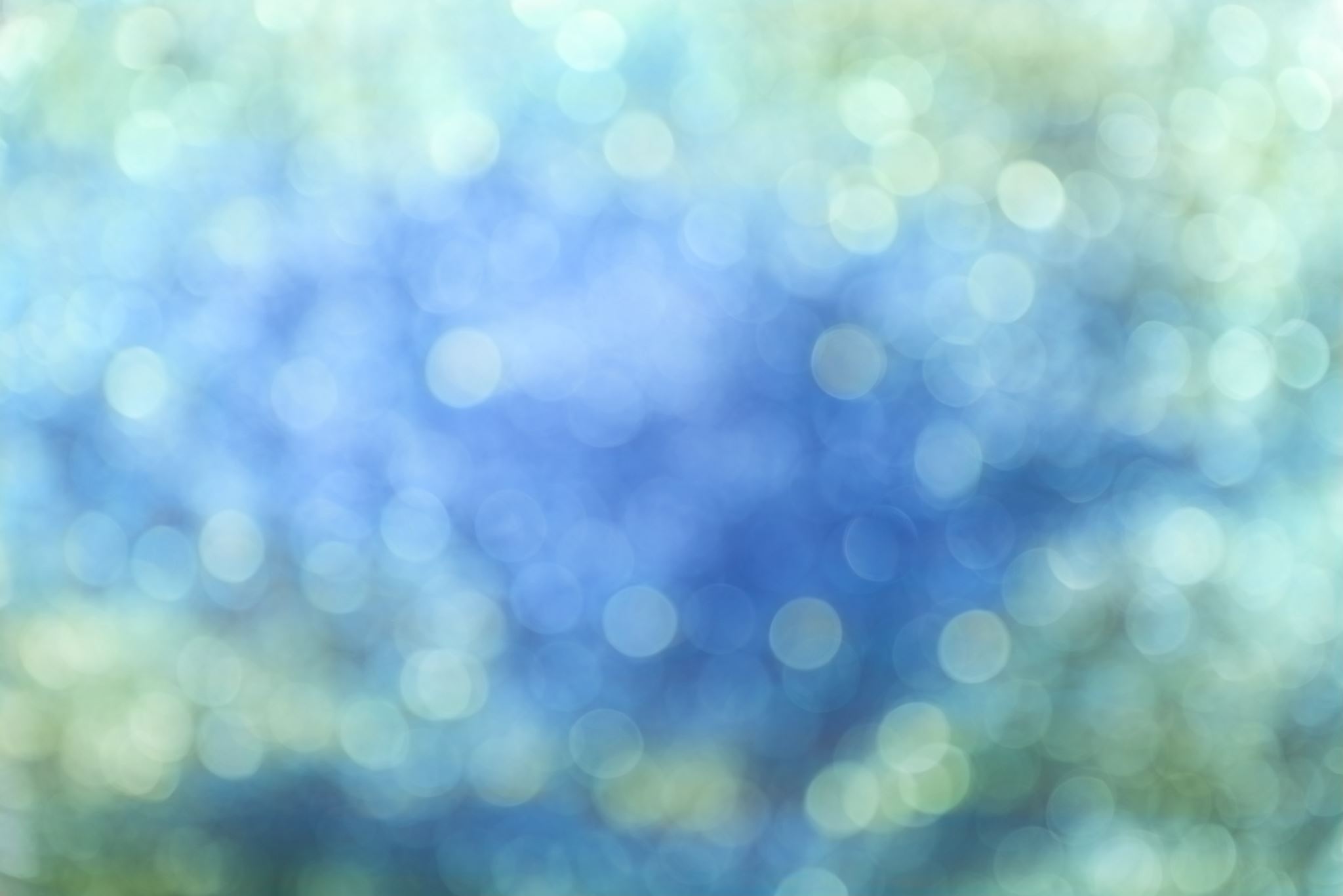 Digiuno Intermittente
Utile in caso di iperglicemia o rischio di diabete
l digiuno intermittente, inteso come limitazione del consumo di cibo in una finestra di 10 ore, con digiuno nelle restanti 14 ore della giornata, finalizzato ad assecondare il normale alternarsi del giorno e della notte (ritmo circadiano) che regola il funzionamento del sistema endocrino, e il metabolismo dei nutrienti.
Nel diabete diagnosticato può essere rischioso
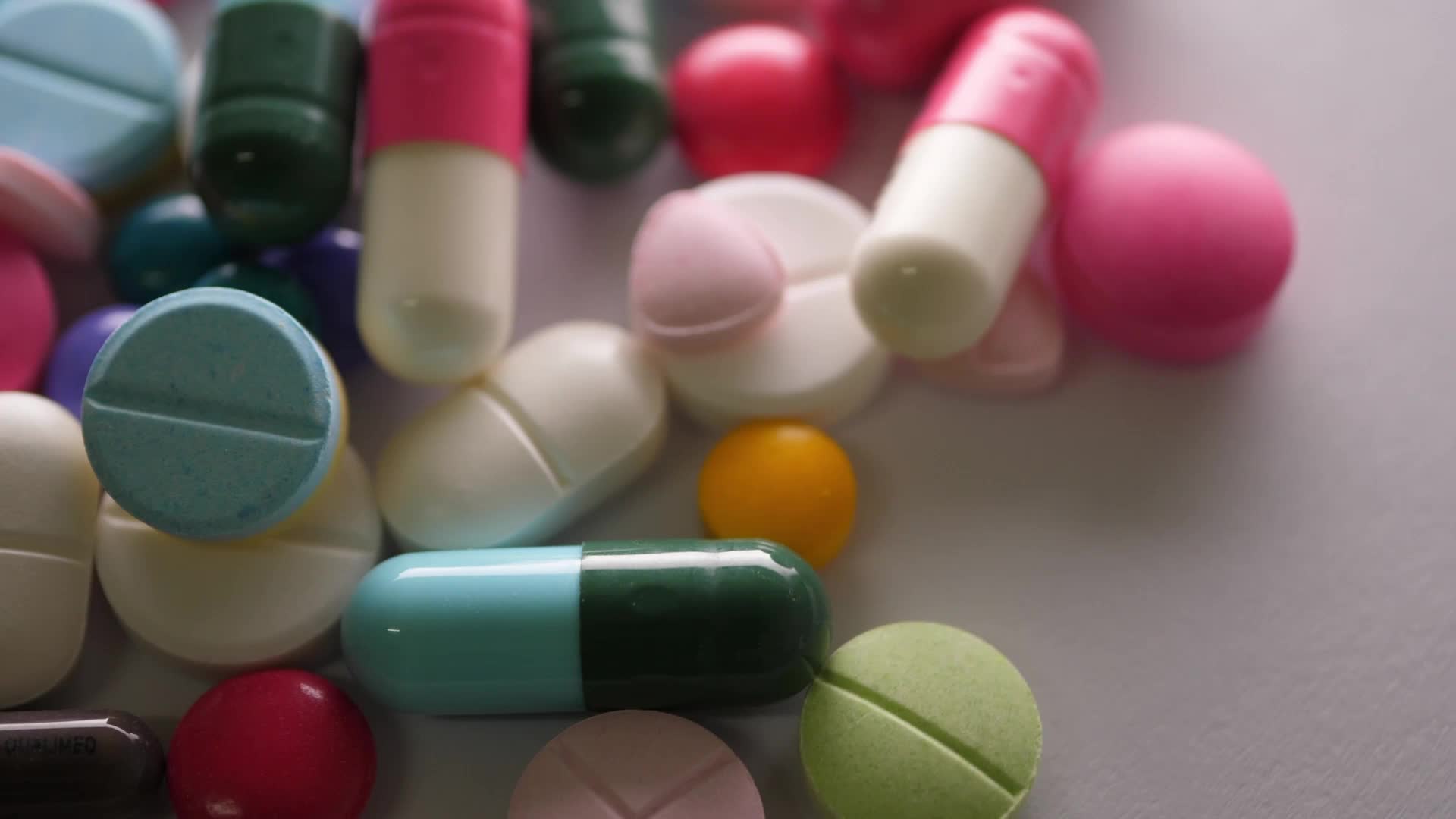 Integratori alimentari
Possono migliorare alcuni parametri del diabete ma non costituiscono una terapia e non sostituiscono la dieta
ZINCO
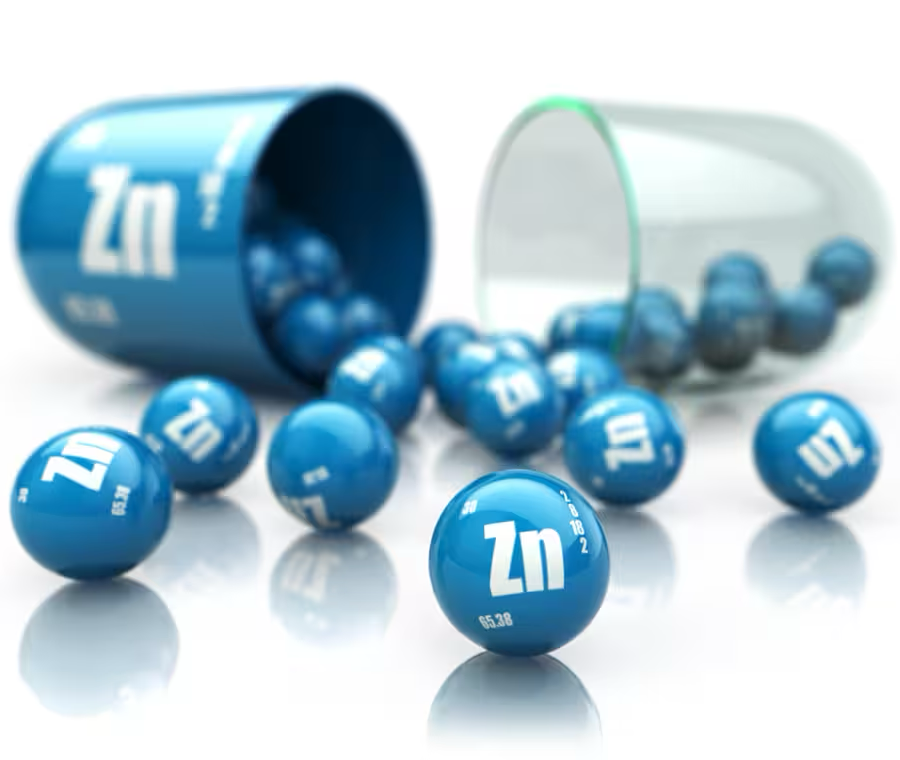 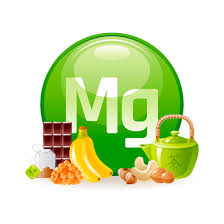 MAGNESIO
La supplementazione giornaliera di 250 mg di Magnesio per 3 mesi ha permesso una normalizzazione dei parametri relativi al metabolismo glucidico
Preferire Magnesio citrato
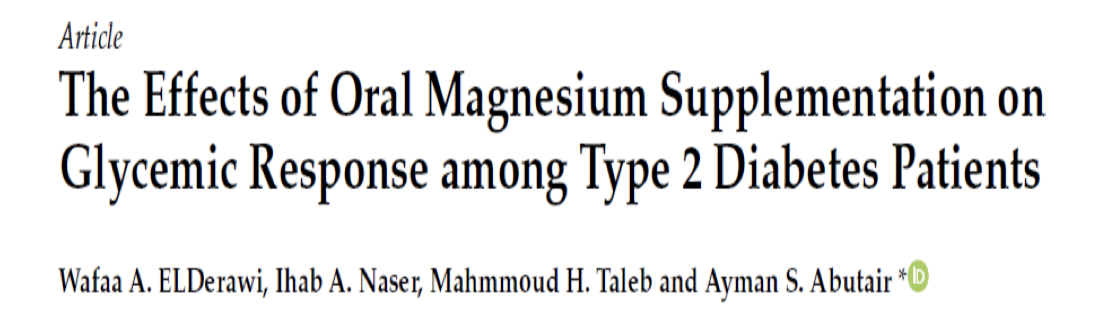 CROMO E CANNELLA
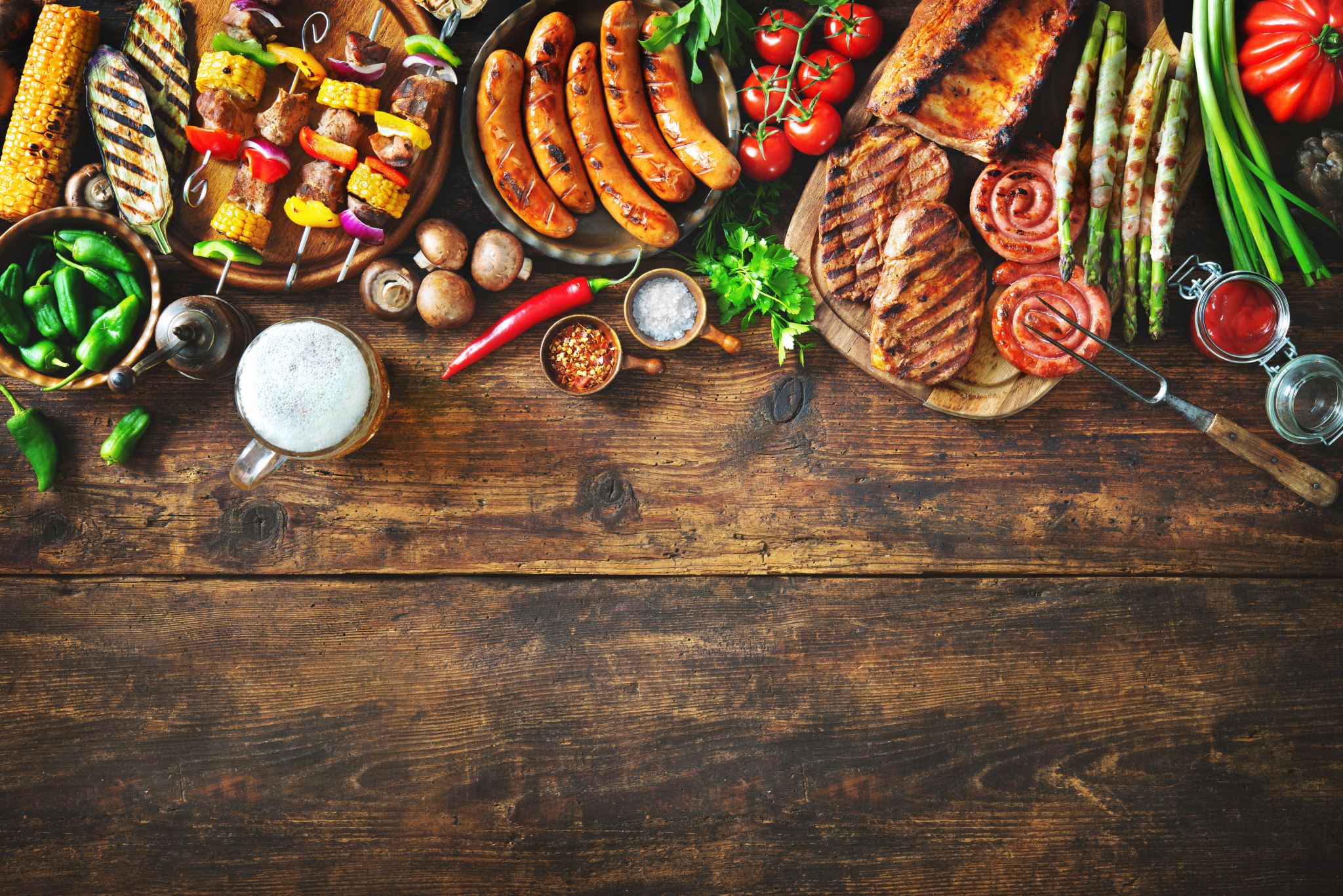 IL CROMO NEGLI ALIMENTI VIENE ASSORBITO MEGLIO
Lievito di birra (il migliore)
Fegato, 
Carne di manzo 
Pane integrale 
Barbabietole 
Formaggi 
Spezie (pepe nero) 
Timo 
Funghi 
L’acqua
Cardo mariano
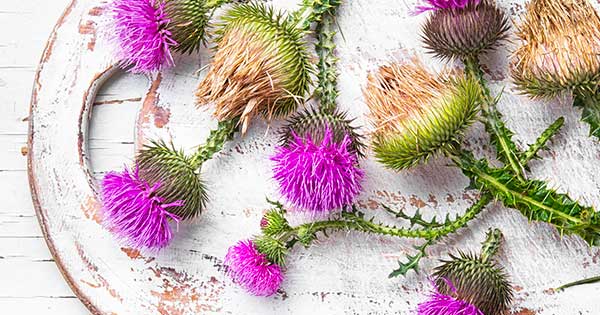 Silimarina:
Azione insulino-sensibilizzante

Azione anti-infiammatoria
Grazie per l'attenzione
Per ulteriori informazioni:
🌐 www.saluteeducazione.it
📝 Ministero della Salute
https://aemmedi.it/sezione/prevenzione-e-screening/
chiara.dilorenzo@unimi.it